Our Region, Your Future


The world of work in the North East 
KS5 Lesson Plan
In association with VotesforSchools and The WOW Show
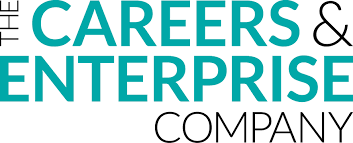 ©VotesforSchools The WOW Show 2022
KS5 Lesson Plan
Lesson Duration: 35-50 minutes
Please Note: The lesson can be split into two parts if time is short. Part 1: slides 1-9, Part 2: slides 10-18.
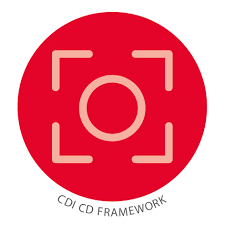 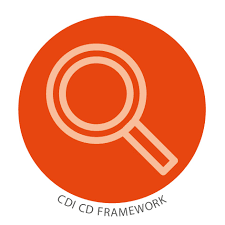 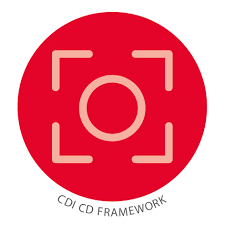 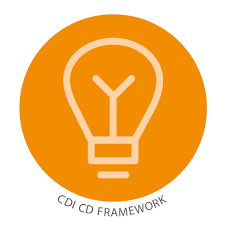 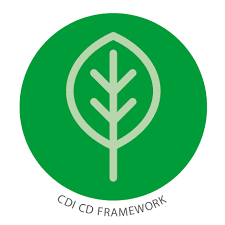 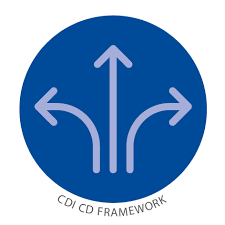 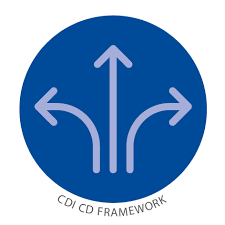 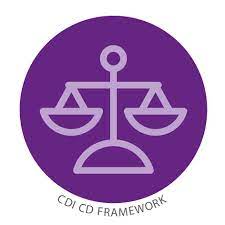 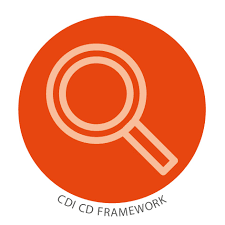 ©VotesforSchools The WOW Show 2022
[Speaker Notes: Teacher’s Note: The North East Local Enterprise Partnership works with partners to develop a more competitive economy for the North East, Helping to create more and better jobs for everyone.]
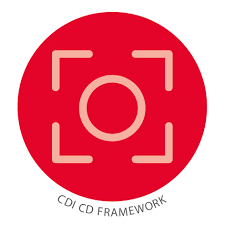 Key to text boxes
CDI objective logo
Activity type & timing 
Activity description
Video timing & link
Information box 1
Information box 2
Information box 3
Definition of key vocabulary
Challenge activity or prompt question
©VotesforSchools The WOW Show 2022
Using the resources
The following lesson has been prepared for minimum teacher preparation time. Each slide has information and a discussion or activity for learners.

The objectives are identified with the CDI Framework logo          and are listed at the beginning of each lesson.

Film clips are uploaded through SafeShare TV, meaning they can be played directly from the link on the slide without adverts or using YouTube. Timings are displayed in the box alongside the linked image.  

Please view the lesson in “Slide Show” mode in PowerPoint. This is to ensure animations are displayed in the correct order, including the quiz answers.

All links and references are in the Notes section under the slide should you need any further information.

At the end of the lesson, there are further help and support links if you would like to go further in a particular area or wish to find out more about opportunities in the North East.
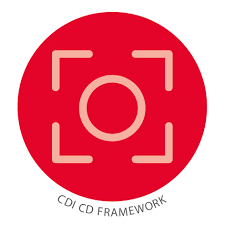 ©VotesforSchools The WOW Show 2022
[Speaker Notes: References & Images
https://www.thecdi.net/New-Career-Development-Framework]
Understanding the learning objectives
Grow throughout life - Grow throughout life by learning and reflecting on yourself, your background, and your strengths.
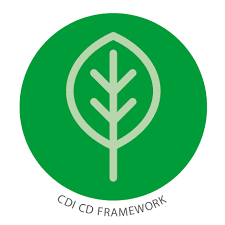 Explore possibilities - Explore the full range of possibilities open to you and learn about recruitment processes and the culture of different workplaces.
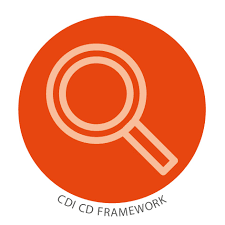 Manage career - Manage your career actively, make the most of opportunities and learn from setbacks.
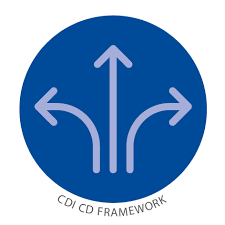 Create opportunities - Create opportunities by being proactive and building positive relationships with others.
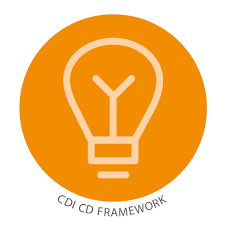 Balance life and work - Balance your life as a worker and/or entrepreneur with your wellbeing, other interests and your involvement with your family and community.
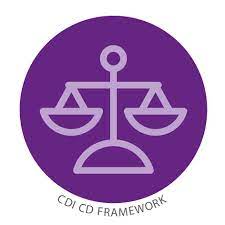 See the big picture - See the big picture by paying attention to how the economy, politics and society connect with your own life and career.
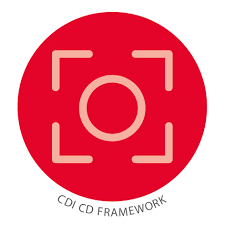 ©VotesforSchools The WOW Show 2022
[Speaker Notes: References & Images
https://www.thecdi.net/New-Career-Development-Framework]
Understanding the learning objectives
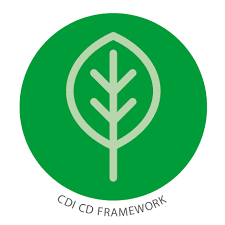 Recognising the value of challenging themselves and trying new things.
Researching how recruitment and selection processes work and what they need to do to succeed in them.
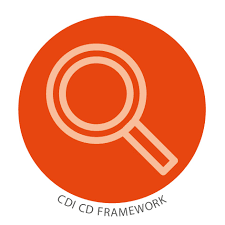 Taking steps to achieve in their GSCEs and make a decision about their post-16 pathway.
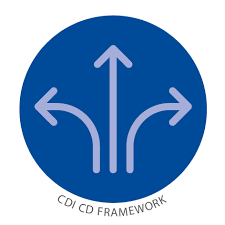 Being able to reflect on and change their career ideas and the strategies that they are pursuing to achieve them.
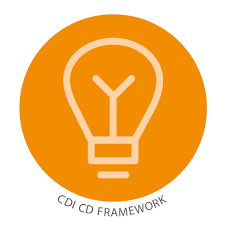 Identifying what they can do, individually and with others, to challenge prejudice, stereotyping and discrimination in learning and workplaces.
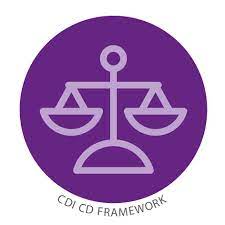 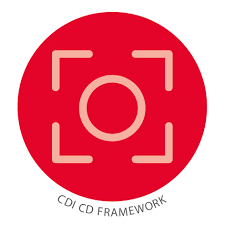 Exploring local and national labour market trends.
©VotesforSchools The WOW Show 2022
[Speaker Notes: References & Images
https://www.thecdi.net/New-Career-Development-Framework]
Keywords
Labour Market Information (LMI): Information about the jobs and careers available in a geographical area. 

Sector: The areas into which the economic activity of a country is divided.

Employability:  Having the skills and abilities needed to have a job or career.  

Career:  The job or series of jobs that you do during your working life.

Labour market: The supply of people in a particular country or area who are able and willing to work.

Work-life balance: The amount of time you spend doing your job compared with the amount of time you spend with your family and doing things you enjoy.
©VotesforSchools The WOW Show 2022
[Speaker Notes: References
https://dictionary.cambridge.org/dictionary/english/sector
https://dictionary.cambridge.org/dictionary/english/employability
https://dictionary.cambridge.org/dictionary/english/career
https://dictionary.cambridge.org/dictionary/english/labour-market]
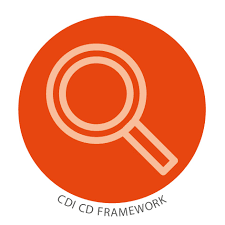 Finding help & information
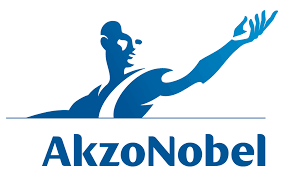 Akzonobel supply the sustainable and innovative paints and coatings that our customers, communities – and the environment – are increasingly relying on.
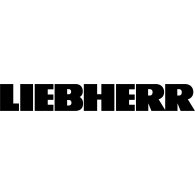 At Liebherr, you will not only gain insights into an international company, but also contribute as part of the team and benefit from the opportunity to develop your skills. Join us for an internship, working student job or holiday job, or write your thesis at Liebherr.
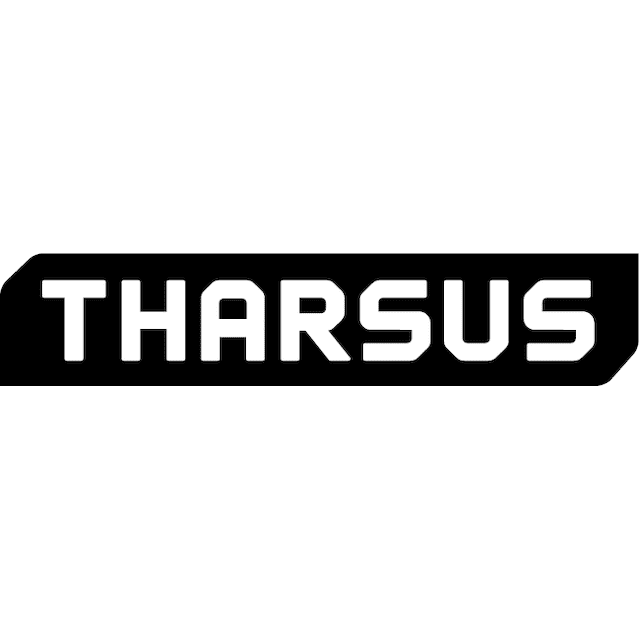 Tharsus’ Digital Technology team build solutions to complex problems with rapid digital prototyping through computer modelling and software development that together help you engineer progress.
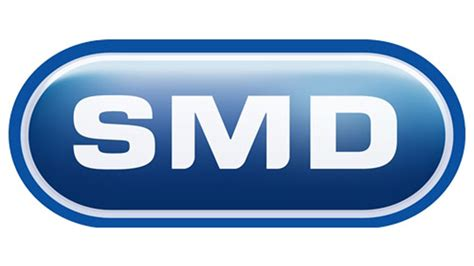 SMD is an advanced global designer and manufacturer of subsea remotely operated and autonomous power and control solutions.
©VotesforSchools The WOW Show 2022
[Speaker Notes: References
https://www.akzonobel.com/
https://www.liebherr.com/
https://tharsus.co.uk/
https://www.smd.co.uk/]
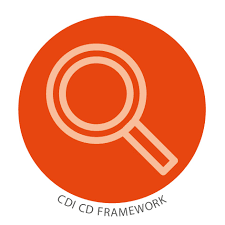 Finding help & information
Kamatsu have 100 years of partnership, you can continue to rely on our quality, insights and service. Through technology and manufacturing innovation, we partner with you to create sustainable solutions.
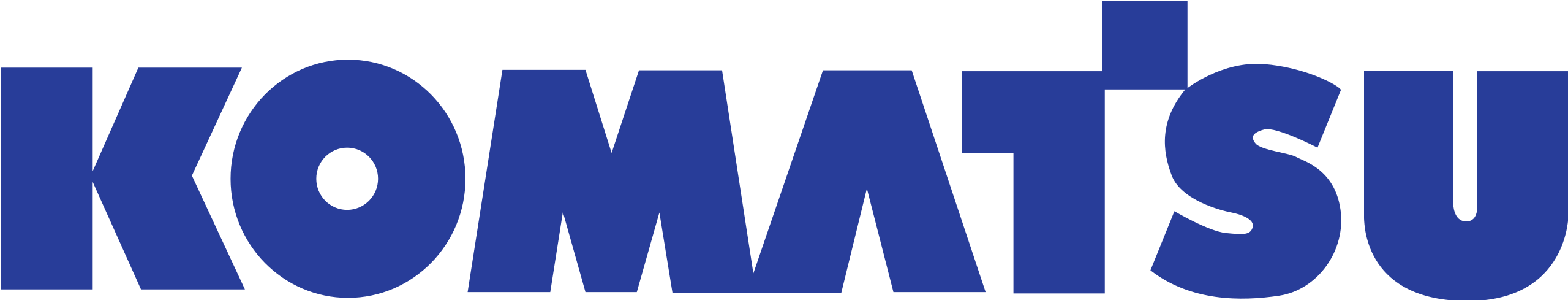 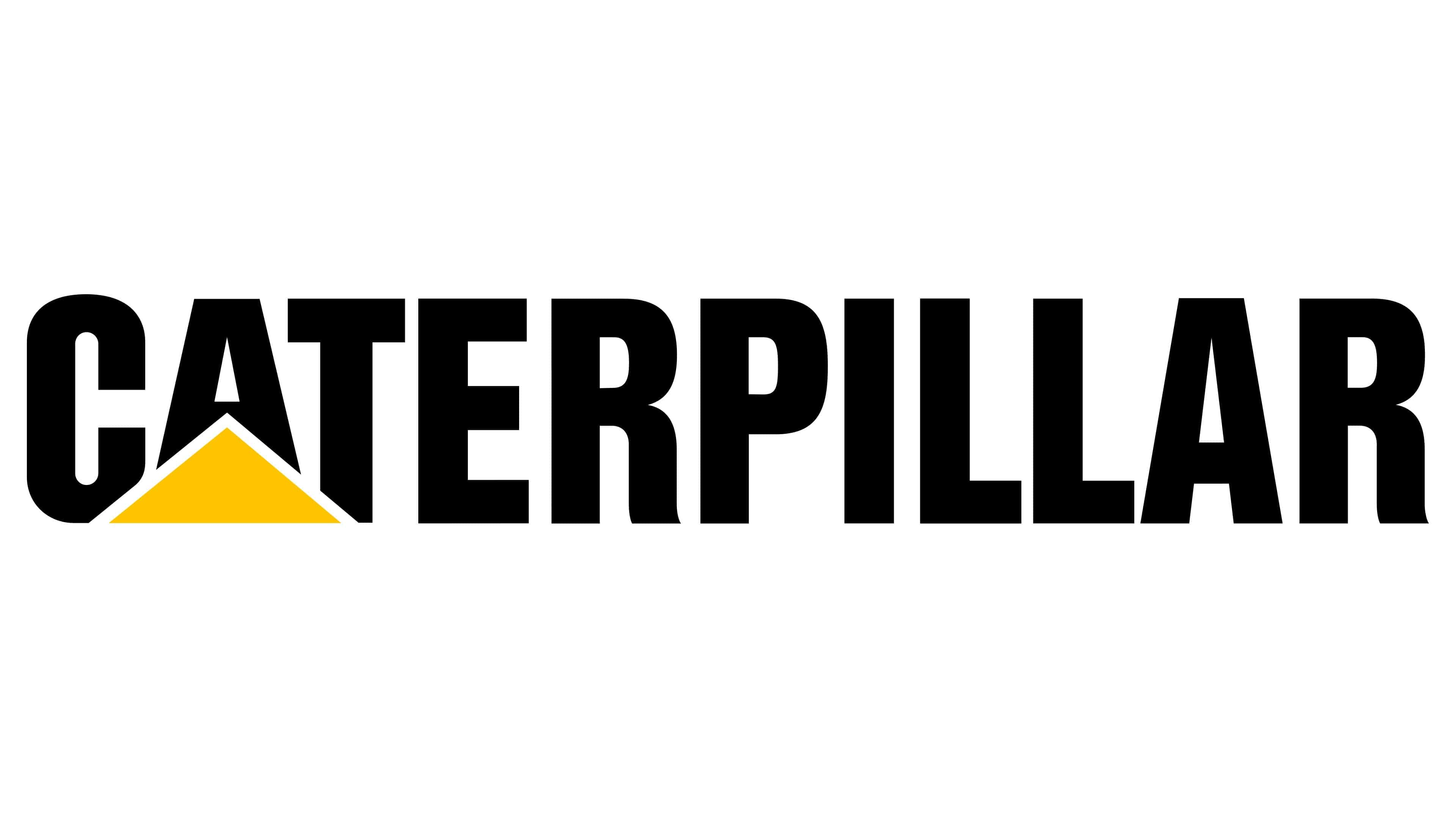 Caterpillar Inc. is the world’s leading manufacturer of construction and mining equipment, off-highway diesel and natural gas engines, industrial gas turbines and diesel-electric locomotives.
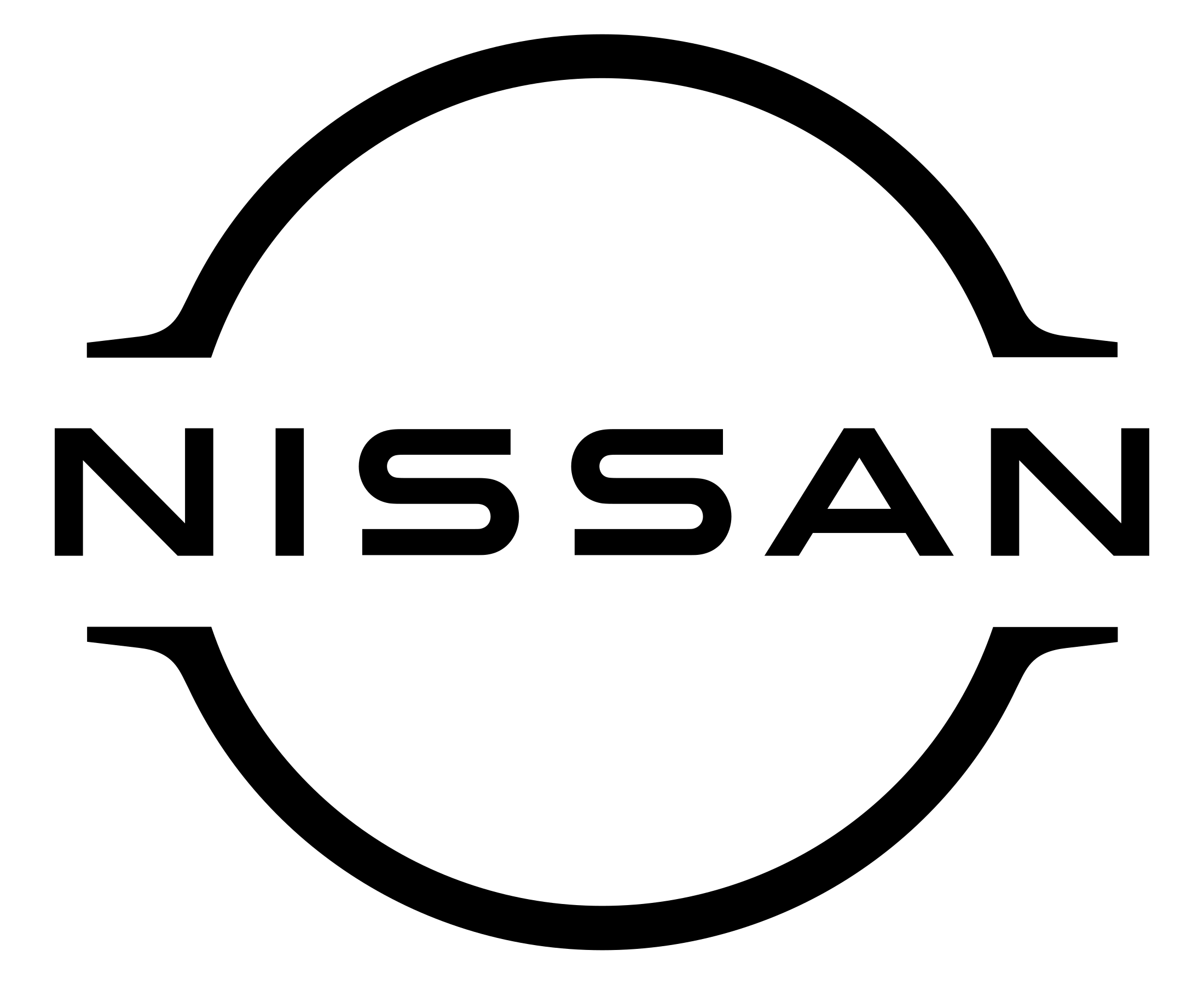 Nissan is been passionate about creating innovative technologies and products in the spirit of "do what others don’t dare to do." It’s in our DNA to always think about creating new value with unprecedented technologies that go beyond mobility to transform the way we drive and live.
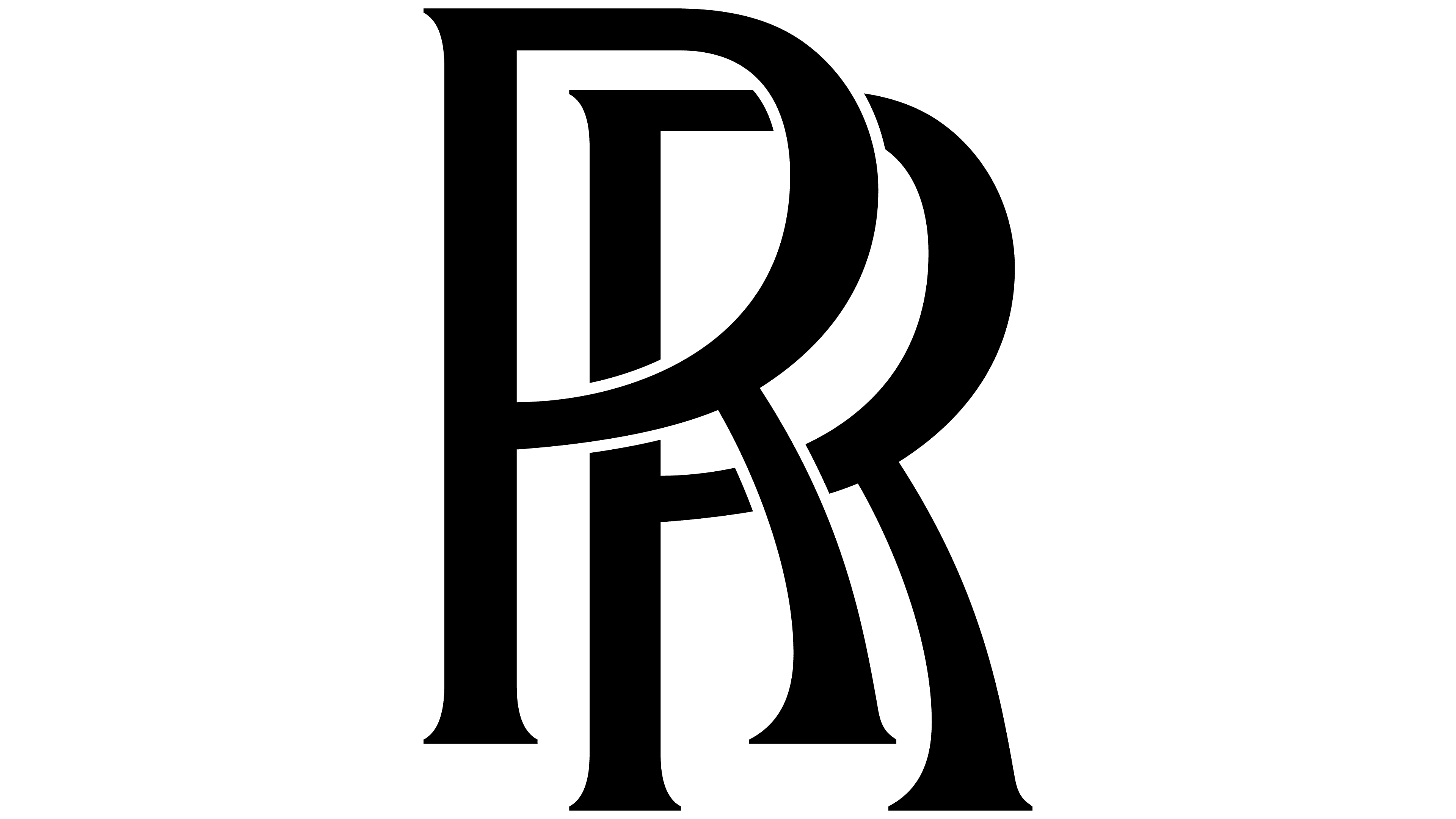 Rolls-Royce Holdings plc is a British multinational aerospace and defence company incorporated in February 2011. The company owns Rolls-Royce, a business established in 1904 which today designs, manufactures and distributes power systems for aviation and other industries.
©VotesforSchools The WOW Show 2022
[Speaker Notes: References
https://www.komatsu.eu/en
https://www.caterpillar.com/en/company.html
https://www.nissan-global.com/EN/COMPANY/PROFILE/EN_ESTABLISHMENT/EUROPE/
https://www.rolls-roycemotorcars.com/en_GB/home.html]
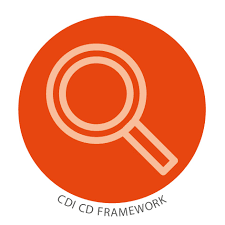 Finding help & information
Situated at the centre of the north east of England’s manufacturing hub, the 370 acres of IAMP offer superb access to global markets, a skilled workforce and a place where like-minded people can transform technologies, drive economies and accelerate business growth.
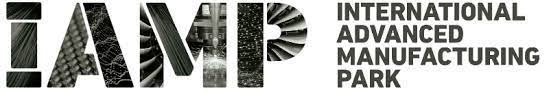 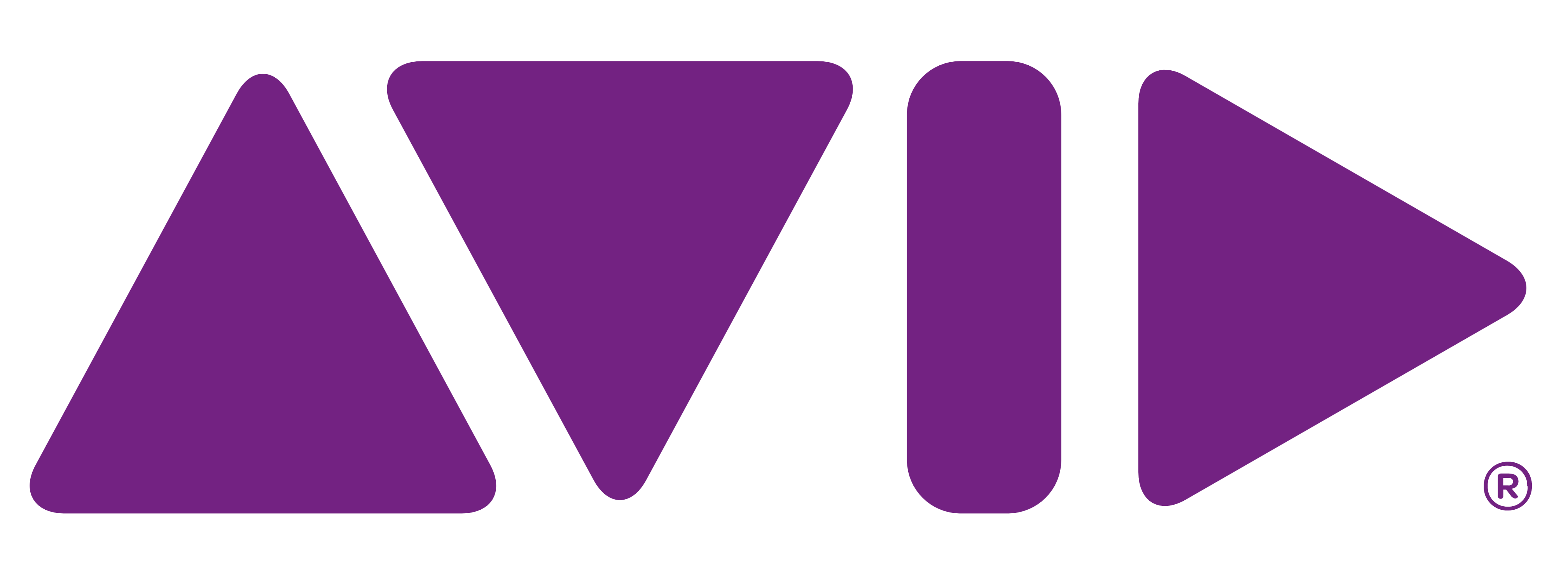 Avid NEXIS | EDGE enables editors to work from anywhere with the same media access, workflow, and user experience as if they were editing at the facility.
©VotesforSchools The WOW Show 2022
[Speaker Notes: References:
https://iampnortheast.co.uk/
https://www.avid.com/]
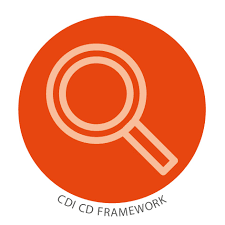 Finding help & information
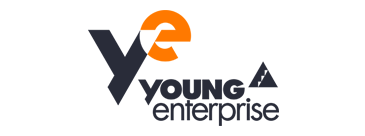 Young enterprise Company Programme provides teams of students, aged between 13-19, with an opportunity to create and run their own company, supported by a Business Volunteer.
Education Development Trust offers a range of impartial services that are underpinned by the 8 Gatsby benchmarks. Supporting schools and colleges to deliver a stable careers programme that addresses each student’s needs.
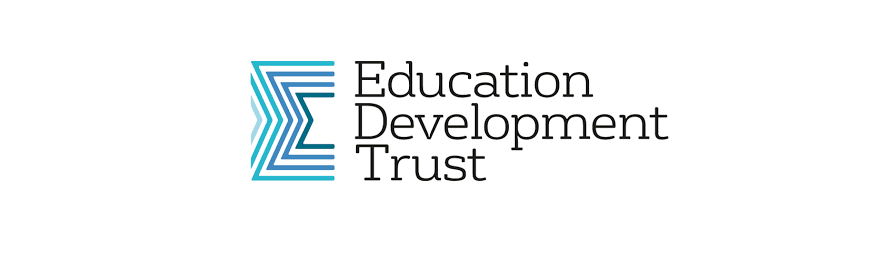 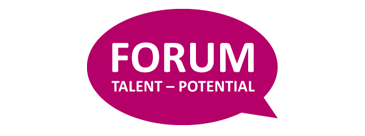 Forum Talent Potential incorporates employer input into existing study modules and seeks to help teachers bring traditional curriculum subjects alive through the context of careers.
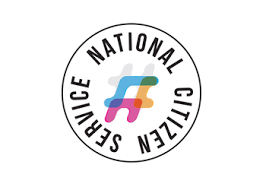 NCS exists to engage, unite and empower young people, building their confidence to achieve their potential, regardless of background and life opportunities.
The North East Uni Connect Programme (NEUCP) is a partnership of all of the universities and colleges in the North East region who are working together to support young people in the North East to think about their futures and how higher education can help them reach their goals.
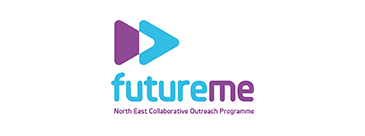 ©VotesforSchools The WOW Show 2022
[Speaker Notes: References
https://www.northeastambition.co.uk/directory/-ncs-skills-booster-programme
https://www.northeastambition.co.uk/directory/young-enterprise-company-programme
https://www.northeastambition.co.uk/directory/education-development-trust
https://www.northeastambition.co.uk/directory/unlocking-talent-and-potential
https://www.northeastambition.co.uk/directory/futureme]
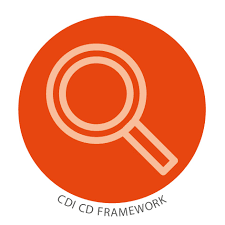 Finding help & information
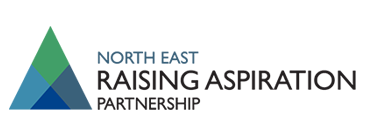 The North East Raising Aspiration Partnership is a collaboration of the five universities in the North East of England, working together to support young people to think about their futures and how higher education can help them reach their goals.
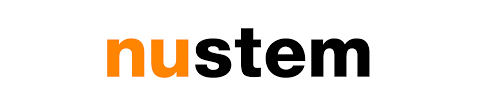 NUSTEM works with teachers and employers to develop resources for Primary and Secondary schools and for family activities.
Outreach North East is a single point of contact for teachers and advisers in the North East of England which aims to provide impartial information about higher education to help teachers and advisers best support their students in making informed choices about their futures.
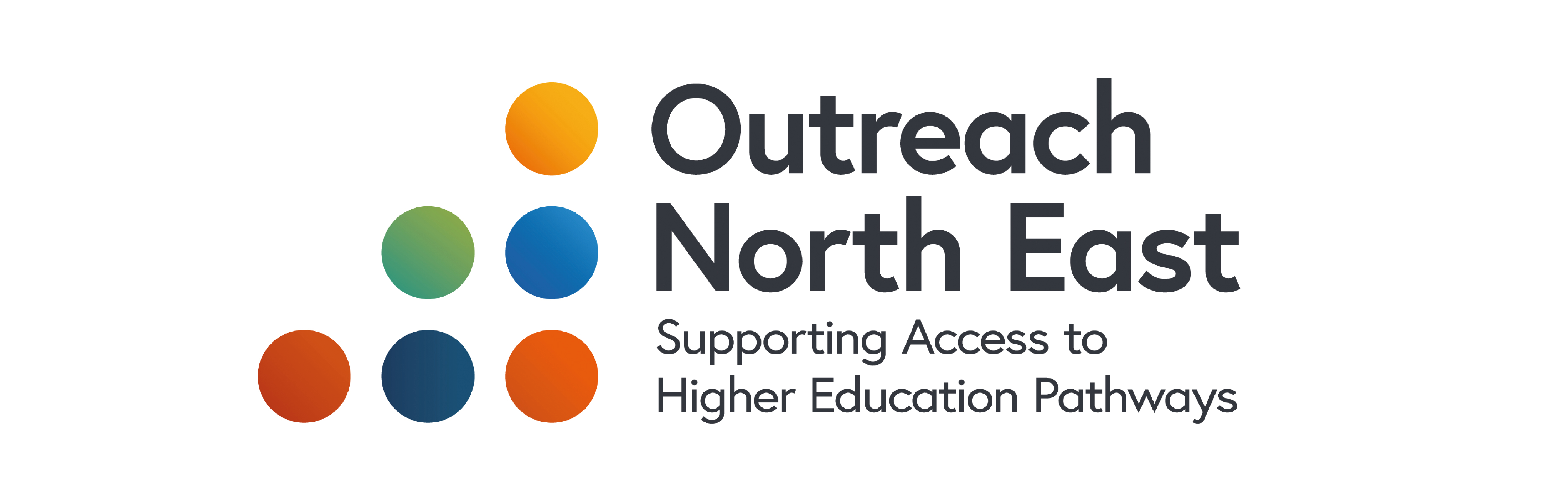 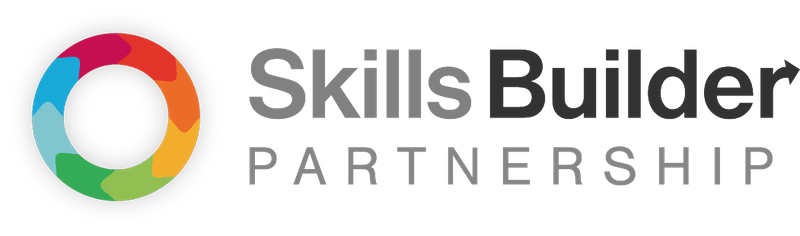 The Skills Builder Partnership brings together over 800 schools, colleges, employers and organisations around a common approach to building eight essential skills.
Speakers for Schools was founded in 2010 by ITV’s Political Editor Robert Peston and supported by the Law Family Charitable Foundation with a mission to help level the playing field for young people of all backgrounds.
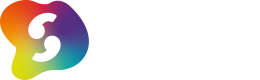 ©VotesforSchools The WOW Show 2022
[Speaker Notes: References
https://www.northeastambition.co.uk/directory/skills-builder-accelerator
https://www.northeastambition.co.uk/directory/educational-speakers
https://www.northeastambition.co.uk/directory/higher-education
https://www.northeastambition.co.uk/directory/-nustem-northumbria-university
https://www.northeastambition.co.uk/directory/www.outreachnortheast.ac.uk]
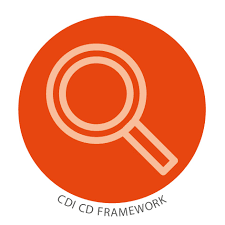 Finding help & information
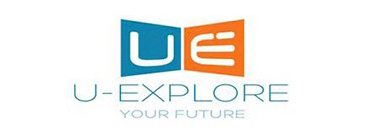 Start is a digital careers platform with the information, advice and tools your learners need to grow in confidence and prepare for their future.
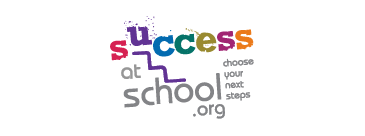 Success at School is the place for young people to explore careers, get the lowdown on top employers, and search for the latest jobs, courses and advice.
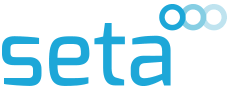 Sunderland Engineering Training Association (Seta) is a not-for-profit Group Training Association which delivers apprenticeships and both standard and bespoke commercial training courses.
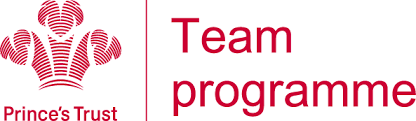 Team Programme is an enterprise journey for learners who have mild to moderate learning difficulties.
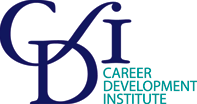 The Register is the single national directory of professionally qualified careers practitioners working across schools, colleges and universities, as well as public sector and private practitioners for adults.
©VotesforSchools The WOW Show 2022
[Speaker Notes: References
https://www.northeastambition.co.uk/directory/-sunderland-engineering-training-association
https://www.northeastambition.co.uk/directory/young-enterprise-team-programme
https://www.northeastambition.co.uk/directory/career-development-professionals
https://www.northeastambition.co.uk/directory/start-profile
https://www.northeastambition.co.uk/directory/careers-resource-success-at-school]